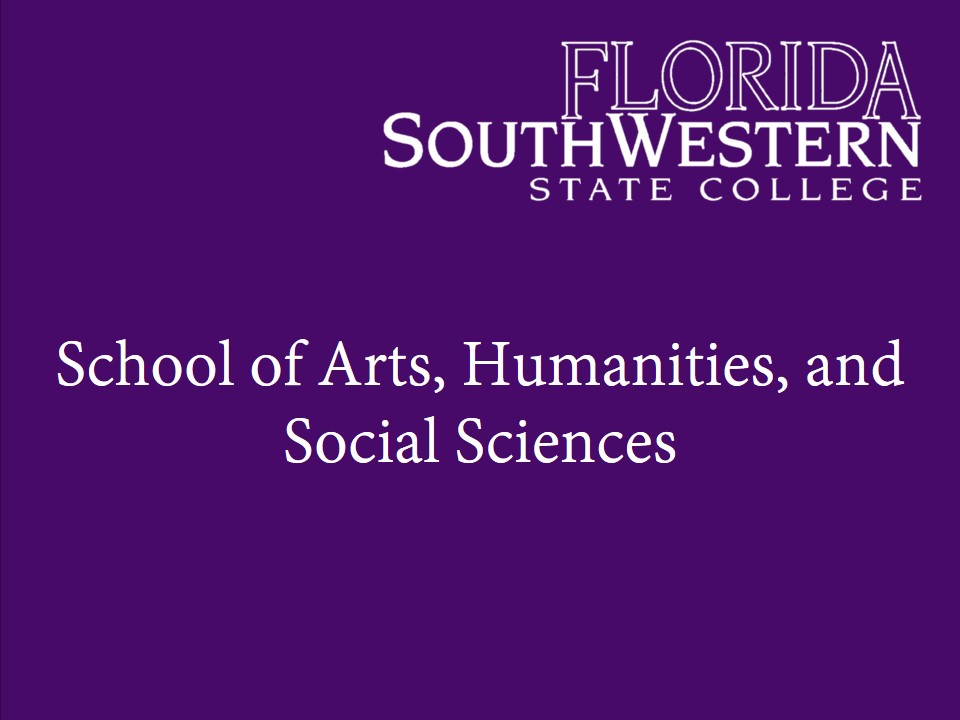 SCHOOL OF BUSINESS AND TECHNOLOGY
MAXIMIZING STUDENT ENGAGEMENT
6th MONTHLY MEETING 
February -2020
1-2 PM
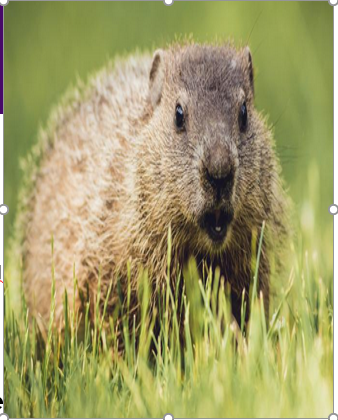 AGENDAWelcome Back!
Picture Here
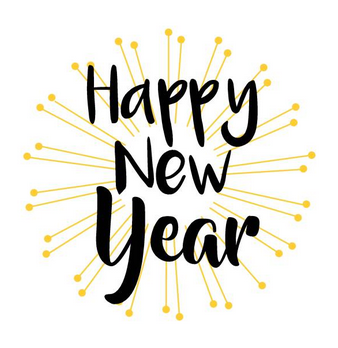 Welcome and agenda overview 

Recognition

Announcements

Chair reports

Online Learning Coordinator Updates

Next meeting items and Close
Congratulations and Other Recognition:Dr. Conwell has been nominated to the ABA Association Standing Committee on Paralegals Approval CommissionMelinda Lyles – new technology in classesDr. Matthew Hoffman – Continuing ContractDr. Tim Lucas – Continuing ContractDr. Roger Webster – new app dealing with pickleballannouncements
Congratulations and Other Recognition, continued:Michelle Gatto, JD – Selected for Visiting Professorship Center for International Legal Studies in EuropeJennifer Baker and staff – received Fee AwardKrissy Cabral – great job giving tours of Crime Scene lab to new prospective students – also has helped us to update the lab equipment. Professor Callahan – put on ‘open’ lecture with impressive author/ guest speaker in her GEB1011 – 50 attendeesannouncements
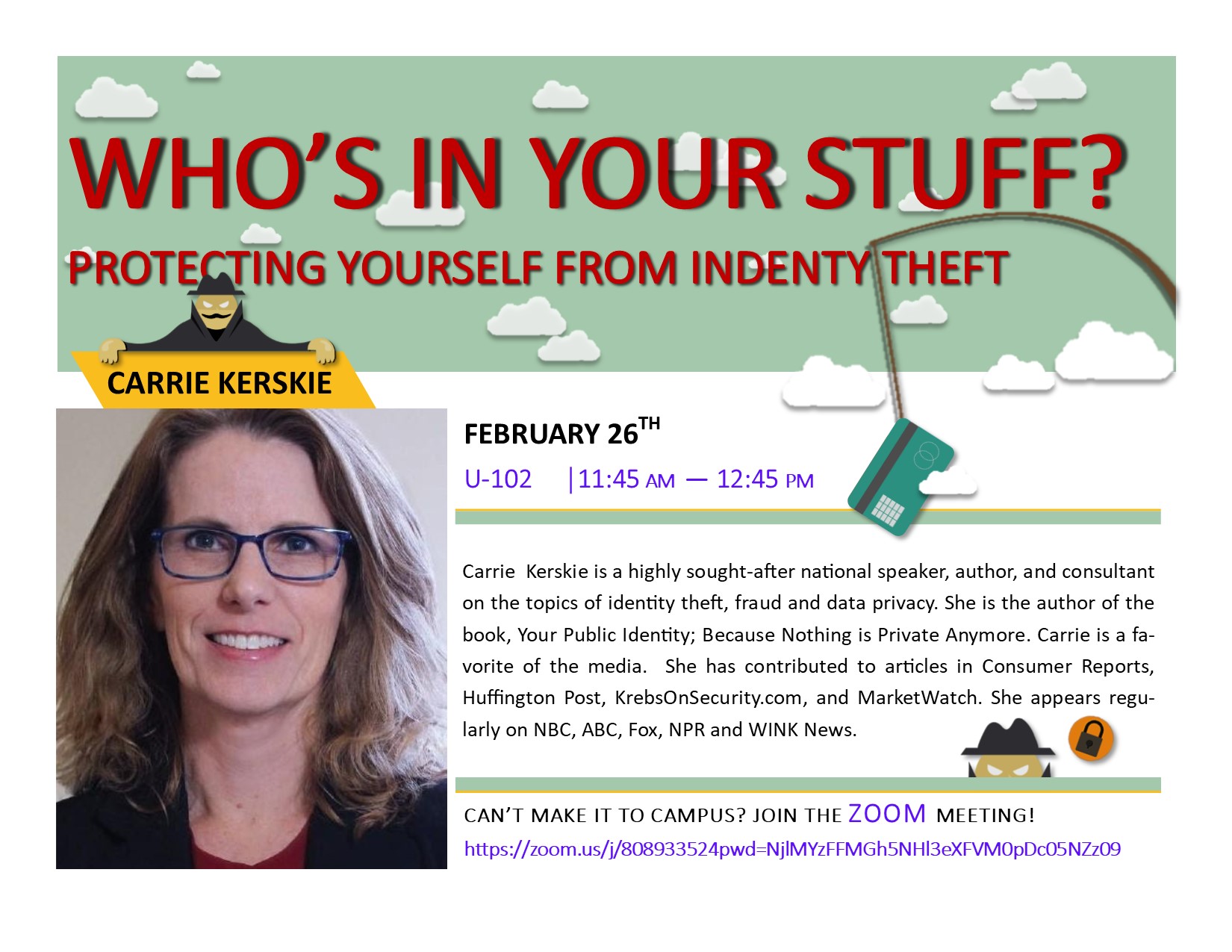 Picture Here
Announcements
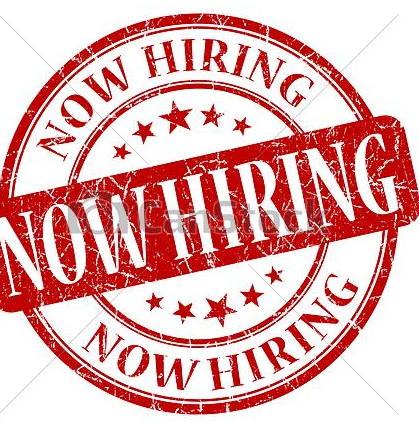 Hiring update – Architecture and Computer searches, Instr. Assistants
Event Update:
Speaker Series Dates:
January 28th   
February 26th
March 24th
All from 11:45-12:30  (15 min before and after)
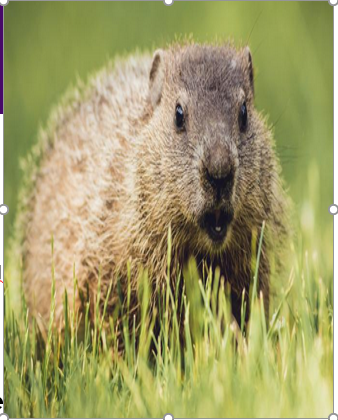 Chair Reports
Picture Here
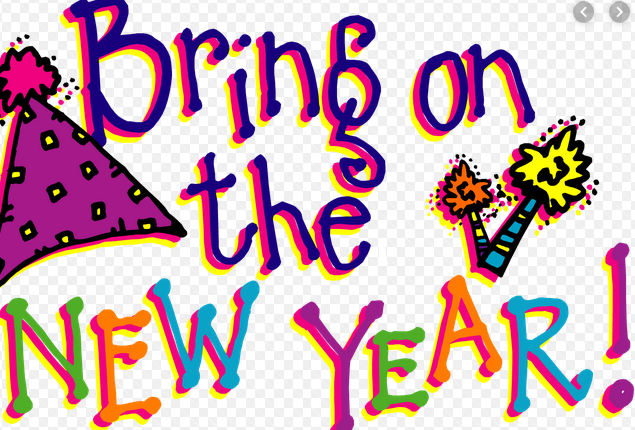 Dr. Jennifer Patterson – Business Department

Dr. Mary Myers – Computer and Networking Technology

Dr. Mary Conwell – Legal Studies, Architecture, Construction, and Engineering

Dr. Richard Worch – Criminal Justice and Public Safety
OnlineLearning Coordinator Report
Picture Here
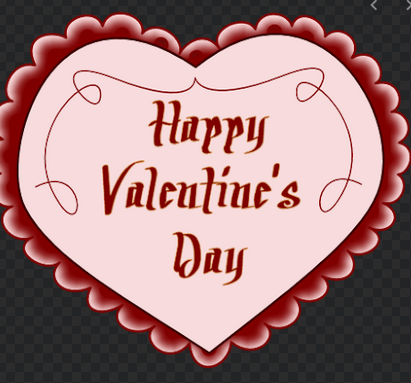 If interested in being online coordinator starting in August, please let me know no later than Tuesday. I’ve heard from two of you. You need to complete the DEV course this spring in order to fulfill this role, if you haven’t already.
Announcements andUpdates
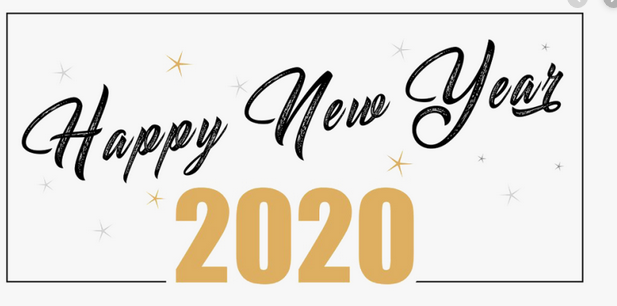 Picture Here
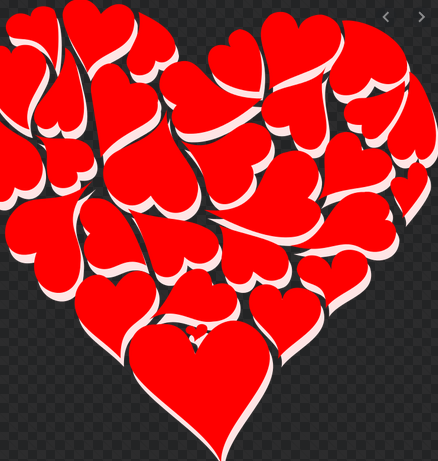 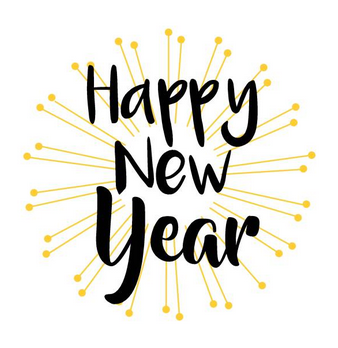 Book changes for next year coming up mid-February – talk with your chairs

Baccalaureate requirement 
changes underway

Don’t forget – your picture is needed. Get it done today:

Friday, February 14 from 8:30 – 4:30 in J-118

FEP – Form 1 due today
Announcements andUpdates, continued
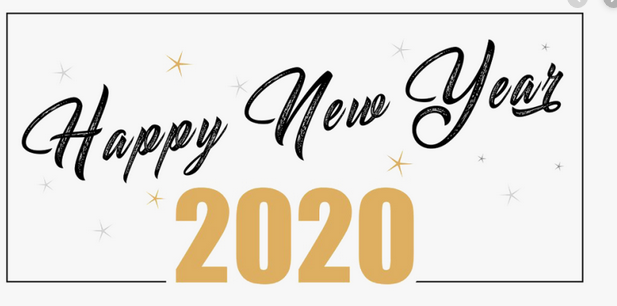 Picture Here
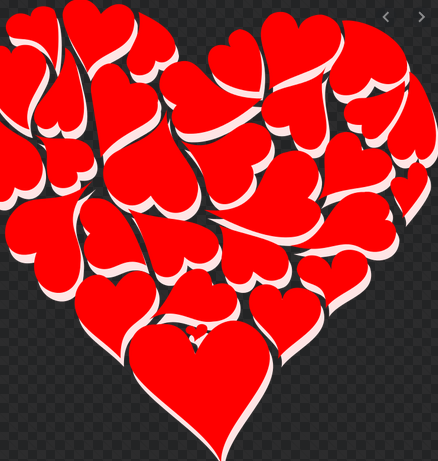 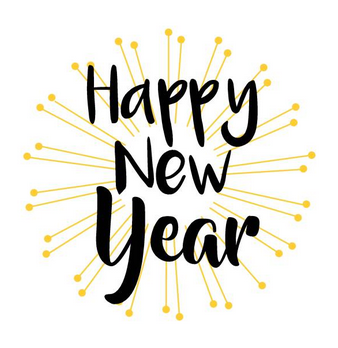 Marketing is looking for a few good alumni. Are you in touch with any former students you can refer?

Teaching next Monday? Terrace (videographer) wants to visit some classes for video footage. Can you help?

DEADLINE  - February 28
For Faculty Professional Devt fund for April-June
Announcements andUpdates, continued
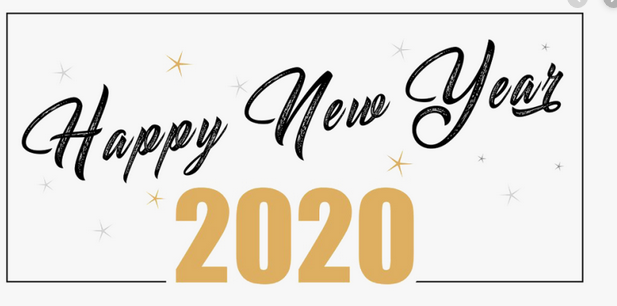 Picture Here
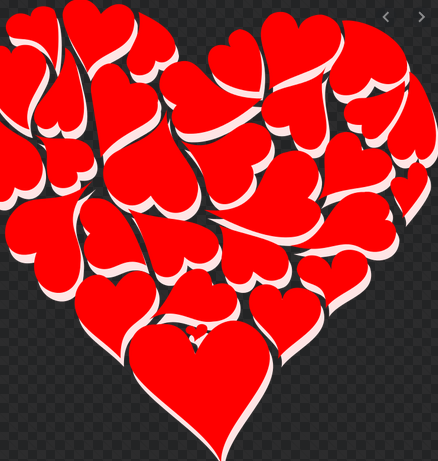 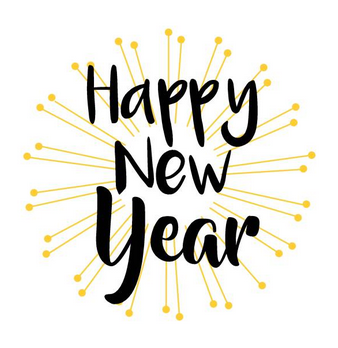 Watch video from TLC – new schedules in fall – classes start 7:30 am. Also, new ‘reading day’ built in

Teaching online during summer term - expectations

Schultz money and certificate completions

April 30  - Syllabus workshop day – you will discuss at your department breakouts
Announcements and other:
Open discussion, information sharing, etc.


Department Breakouts
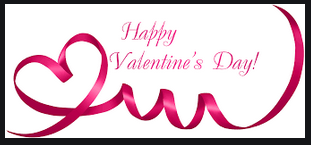